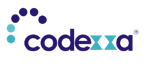 CODEXXA
Home Page




Codexxa Business Solution is an IT Company that offer an extended array of services including Website Design, Mobile App development, MLM software and Digital Marketing Services for enterprise. Our purpose is to provide IT solutions for every business to thrive. Codexxa vision is to become most respected and admirable IT Service Provider Company for every type of organization having operations in different business verticals.
About Us


Website Design & Development: Static website & Dynamic website with Responsive, Mobile website and E-commerce website.Digital Marketing: Opening doors to the digital world for your business by Search Engine Optimization, Social Media Optimization, Social Media Marketing, and Content Management.Mobile Application: Android App, Window App, IOS App, E-commerce App and Retail App.
Digital Marketing







Codexxa Business Solutions is your go-to digital marketing firm in Pune for cutting through the clutter in the already crowded digital world and guiding your brand towards its goals. With the world's second-largest internet user population, our country is an excellent platform for businesses wishing to expand their digital marketing efforts exponentially. We provide digital marketing services in Pune, and we put our experience to work for your company. You may open up additional avenues with a digital marketing agency alongside your brand, and we can provide unique solutions for your marketing goals.
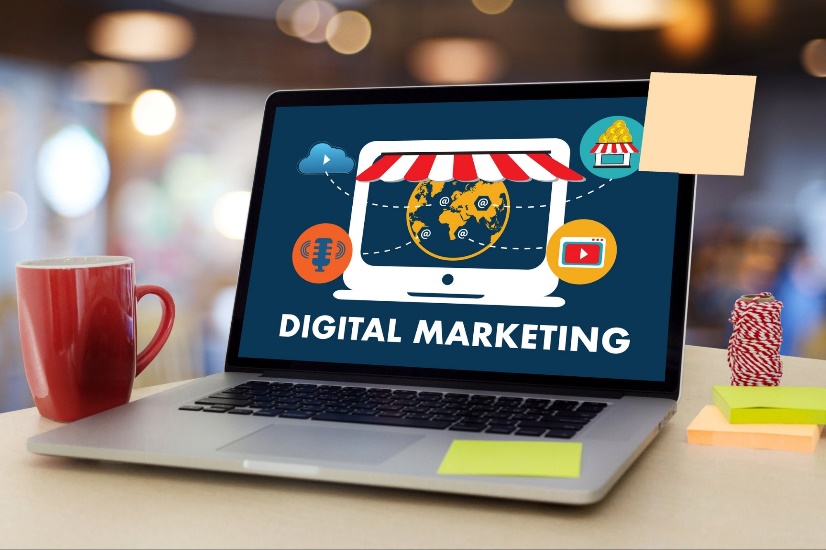 Mobile App Development






We are a top mobile app development company that specializes in creating unique mobile apps for the iOS and Android platforms. Our mobile app developers are skilled in developing mobile applications that make use of AI and ML technology. Do you want to create your app? Space-O covers the complete corporate mobile app development cycle, from idea through application creation, regardless of how diverse or complicated your demands are. Our ability to satisfy your objectives is due to our skilled staff, which has years of expertise in the worldwide app solution services and product engineering sectors.
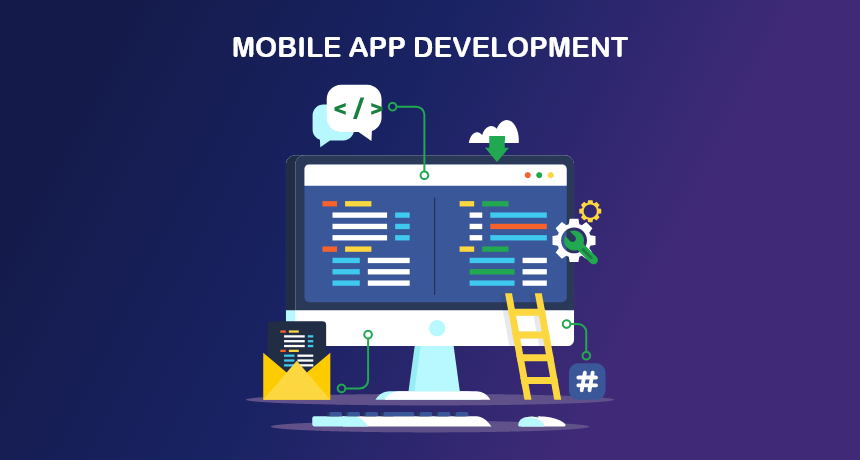 Web App Development









Ecommerce website development company. Codexxa is one of the leading ecommerce web development company provides finest ecommerce web development services in Pune, Bangalore, Delhi, Kolkata, Mumbai and more. Enhance how you do business with an E-commerce layout your clients find simple to use. We constantly do the difficult part so you are able to sell easily online. Codexxa specializes in exceptional online shops embedded with attributes that established a fantastic platform to cultivate your business on the internet. We set into use innovative e-commerce solutions, innovative practices and industry expertise to conceive, design and create an e-commerce site.
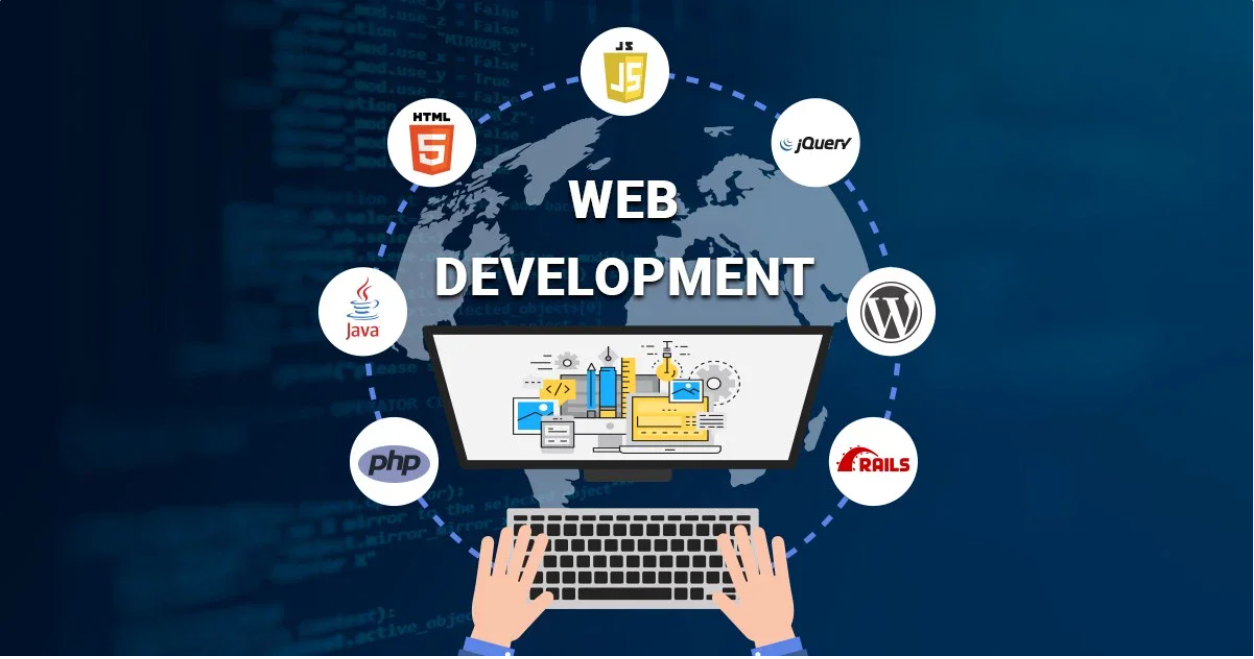 COMPANY NAME – CODEXXA

ADDERSS - Office No - 217, City Avenue, Bengaluru - Mumbai Hwy,Near Bhumkar Chowk, Wakad, Pune, Maharashtra 411057

MOBILE NO – 9607588899

EMAIL.ID - info@codexxa.in

URL - https://codexxa.in/